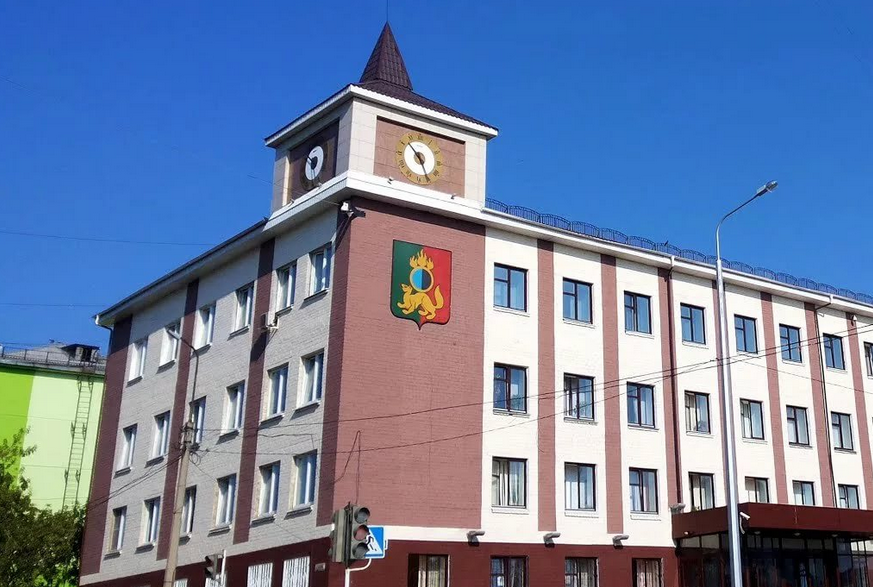 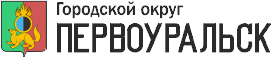 ОТЧЕТ 
ОБ  ИСПОЛНЕНИИ В 2024 ГОДУ 
ПЛАНА МЕРОПРИЯТИЙ ОРГАНОВ МЕСТНОГО САМОУПРАВЛЕНИЯ 
ГОРОДСКОГО ОКРУГА ПЕРВОУРАЛЬСК ПО 
ПРОТИВОДЕЙСТВИЮ КОРРУПЦИИ 
НА 2021 – 2024 ГОДЫ
ПЛАН
МЕРОПРИЯТИЙ ПО ПРОТИВОДЕЙСТВИЮ КОРРУПЦИИ
В ГОРОДСКОМ ОКРУГЕ ПЕРВОУРАЛЬСК НА 2021 - 2024 ГОДЫ
УТВЕРЖДЕН РАСПОРЯЖЕНИЕМ ГЛАВЫ ГОРОДСКОГО ОКРУГА ПЕРВОУРАЛЬСК ОТ 24.12.2020 г. № 225 «ОБ УТВЕРЖДЕНИИ ПЛАНА МЕРОПРИЯТИЙ ПО ПРОТИВОДЕЙСТВИЮ КОРРУПЦИИВ ГОРОДСКОМ ОКРУГЕ ПЕРВОУРАЛЬСК НА 2021 - 2024 ГОДЫ И ПЕРЕЧНЯ ЦЕЛЕВЫХ ПОКАЗАТЕЛЕЙ ЭФФЕКТИВНОСТИ РЕАЛИЗАЦИИ ПЛАНА МЕРОПРИЯТИЙ ПО ПРОТИВОДЕЙСТВИЮ КОРРУПЦИИ 
В ГОРОДСКОМ ОКРУГЕ ПЕРВОУРАЛЬСК НА 2021 - 2024 ГОДЫ (в ред. распоряжений Главы городского округа Первоуральск от 25.06.2012 № 130, от 17.09.2021 № 194, от 29.12.2021 № 267, от 24.01.2024 №7)
ПО 15 направлениям антикоррупционной деятельности
Включает 11 целевых показателей реализации плана
Включает – 119 мероприятий
2
ОБЕСПЕЧЕНЕИ ДЕЯТЕЛЬНОСТИ КОМИССИИ ПО КООРДИНАЦИИ РАБОТЫ ПО ПРОТИВОДЕЙСТВИЮ КОРРУПЦИИ В ГОРОДСКОМ ОКРУГЕ ПЕРВОУРАЛЬСК
План работы комиссии
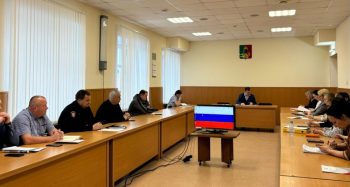 ЗаседаниЯ  КомиссиИ по координации работы по противодействию коррупции 
в городском округе первоуральск
Информация о деятельности комиссии размещена на официальном сайте Администрации городского округа Первоуральск https://prvadm.ru/struktura-administracii/komitet-po-pravovoj-rabote-i-municipalnoj-sluzhbe/protivodejstvie-korrupcii/komissija-po-koordinacii-raboty-po-protivodejstviju-korrupcii/
ЗАСЕДАНИЕ 16.04.2024
ЗАСЕДАНИЕ 09.07.2024
ЗАСЕДАНИЕ 15.10.2024
ЗАСЕДАНИЕ 24.12.2024
2
СОВЕРШЕНСТВОВАНИЕ НОРМАТИВНОГО ПРАВОВОГО ОБЕСПЕЧЕНИЯ ДЕЯТЕЛЬНОСТИ ПО ПРОТИВОДЕЙСТВИЮ КОРРУПЦИИ
Анализ нормативных правовых актов, в целях приведения их в соответствие с законодательством Российской Федерации и Свердловской области по противодействию коррупции
Юридические службы Администрации городского округа Первоуральск, аппарата Первоуральской городской Думы
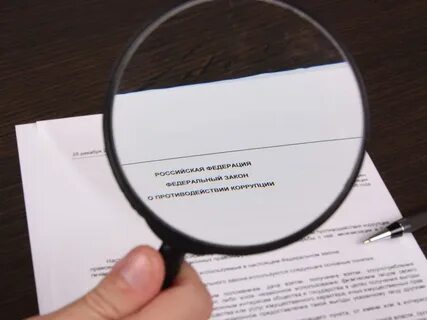 Принято  16 муниципальных НПА в сфере противодействия коррупции
Муниципальные нормативно - правовые размещены на официальном сайте Администрации городского округа Первоуральск в разделе «Противодействие коррупции» https://prvadm.ru/struktura-administracii/komitet-po-pravovoj-rabote-i-municipalnoj-sluzhbe/protivodejstvie-korrupcii/normativnye-pravovye-i-inye-akty-v-sfere-protivodejstvija-korrupcii/normativno-pravovye-akty-gorodskogo-okruga-pervouralsk
2
ПОВЫШЕНИЕ РЕЗУЛЬТАТИВНОСТИ АНТИКОРРУПЦИОННОЙ ЭКСПЕРТИЗЫ НОРМАТИВНЫХ ПРАВОВЫХ АКТОВ ГОРОДСКОГО ОКРУГА ПЕРВОУРАЛЬСК И ИХ ПРОЕКТОВ
В целях повышения качества проведения антикоррупционной экспертизы действует Постановление Главы городского округа Первоуральск от 20.07.2010 N 1756  "Об утверждении Положения о порядке проведения антикоррупционной экспертизы нормативных правовых актов главы городского округа Первоуральск, Администрации городского округа Первоуральск и проектов нормативных правовых актов главы ГО Первоуральск, Администрации ГО Первоуральск"  (в ред. постановлений Главы городского округа Первоуральск  от 18.11.2016 
№ 73, от 10.04.2023 № 44, от  17.04.2024 № 53)
Обобщение результатов антикоррупционной экспертизы 
нормативных правовых актов и  их проектов
ЮРИДИЧЕСКИЕ СЛУЖБЫ  АДМИНИСТРАЦИИ, ПЕРВОУРАЛЬСКОЙ ГОРОДСКОЙ ДУМЫ
АНТИКОРРУПЦИОННАЯ ЭКСПЕРТИЗА
1 нормативно – правовой акт
196 проектов нормативно – правовых актов (100%)
выявлены коррупциогенные факторы в 
18 проектах НПА
коррупциогенные факторы устранены
5
ПОВЫШЕНИЕ РЕЗУЛЬТАТИВНОСТИ АНТИКОРРУПЦИОННОЙ ЭКСПЕРТИЗЫ НОРМАТИВНЫХ ПРАВОВЫХ АКТОВ ГОРОДСКОГО ОКРУГА ПЕРВОУРАЛЬСК И ИХ ПРОЕКТОВ
ПРОКУРАТУРА   
Г. ПЕРВОУРАЛЬСКА
ГЛАВНОЕ УПРАВЛЕНИЕ  МИНЮСТА РОССИИ ПО СВЕРДЛОВСКОЙ ОБЛАСТИ
АНТИКОРРУПЦИОННАЯ ЭКСПЕРТИЗА
проведена экспертиза 196 проектов нормативно – правовых актов (100%)
проведена экспертиза 3 проектов нормативно – правовых актов о внесении изменений в Устав городского округа Первоуральск (100%)
поступило 17 актов прокурорского реагирования об устранении коррупциогенных факторов
коррупциогенные факторы 
не выявлены
коррупциогенные 
факторы устранены
ПОВЫШЕНИЕ РЕЗУЛЬТАТИВНОСТИ  АНТИКОРРУПЦИОННОЙ ЭКСПЕРТИЗЫ 
НОРМАТИВНО – ПРАВОВЫХ АКТОВ ГОРОДСКОГО ОКРУГА ПЕРВОУРАЛЬСК И ИХ ПРОЕКТОВ
Ведение учета  и обобщение результатов независимой антикоррупционной экспертизы
Размещение проектов  нормативных правовых актов для проведения независимой антикоррупционной экспертизы:
https://prvadm.ru/nezavisimaja-jekspertiza/

 https://www.prvduma.ru/ezavisimiya-ekspertiza-2023.html
размещено 
196 проектов нормативно – правовых актов (100%)
2024 – 5
 заключений
 независимых
 экспертов 
  Чуприянова В.Н.,
Мельниковой О.А.
2023 г. – 1 заключение независимого эксперта
Мельниковой О.А.
2021 г. – 4 заключения независимого эксперта Чуприянова В.Н.
2022 г. – 1 заключение независимого эксперта
 Чуприянова В.Н.
коррупциогенные факторы по результатам
 экспертиз не выявлены
5
СОВЕРШЕНСТВОВАНИЕ РАБОТЫ ПО ПРОФИЛАКТИКЕ КОРРУПЦИОННЫХ И ИНЫХ ПРАВОНАРУШЕНИЙ В СИСТЕМЕ КАДРОВОЙ РАБОТЫ
Представление сведений о доходах, расходах, об имуществе и обязательствах имущественного характера в 2024 году
сведения о доходах предоставили - 
157 муниципальных служащих

сведения о расходах предоставили -
 2 муниципальных служащих
сведения о доходах предоставили - 61 руководитель муниципальных учреждений
Сведения о доходах, об имуществе и обязательствах имущественного характера за 2023 год предоставили все муниципальные служащие и руководители - 100% от общего количества лиц, на которых возложена обязанность по представлению сведений о доходах. 

Все муниципальные служащие и руководители муниципальных учреждений, обязанные предоставлять сведения о доходах своих, супруга (супруги) и несовершеннолетних детей, подключены к личному кабинету налогоплательщика.
7
СОВЕРШЕНСТВОВАНИЕ РАБОТЫ ПО ПРОФИЛАКТИКЕ КОРРУПЦИОННЫХ И ИНЫХ ПРАВОНАРУШЕНИЙ В СИСТЕМЕ КАДРОВОЙ РАБОТЫ
Сведения об анализе и проверках сведений о доходах, об имуществе и обязательствах имущественного характера, представленных в 2024 году
МУНИЦИПАЛЬНЫЕ СЛУЖАЩИЕ
РУКОВОДИТЕЛИ МУНИЦИПАЛЬНЫХ УЧРЕЖДЕНИЙ
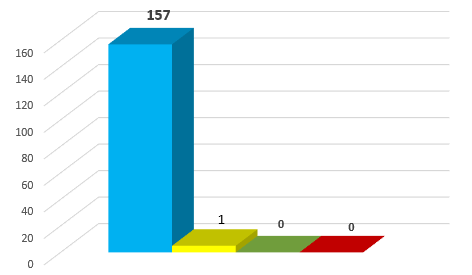 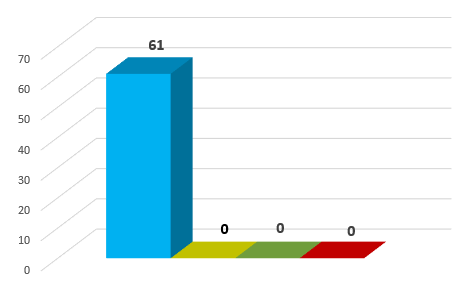 Количество служащих и руководителей, сведения о доходах которых проанализированы
Количество проверок
Привлечено к ответственности
Уволено
7
СОВЕРШЕНСТВОВАНИЕ РАБОТЫ ПО ПРОФИЛАКТИКЕ КОРРУПЦИОННЫХ И ИНЫХ ПРАВОНАРУШЕНИЙ В СИСТЕМЕ КАДРОВОЙ РАБОТЫ
Уведомления о возникновении (возможном возникновении)
конфликта интересов
Уведомления
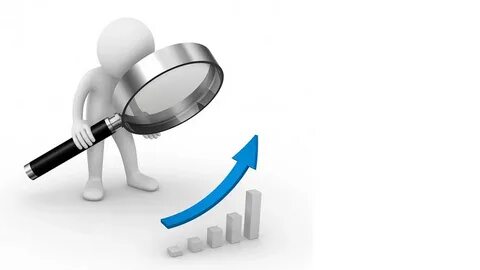 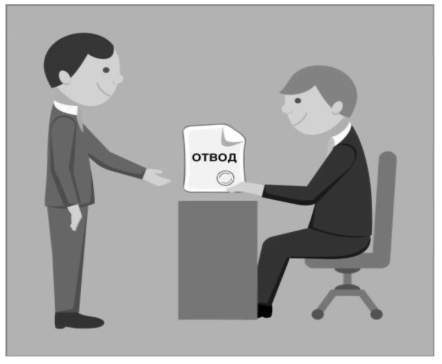 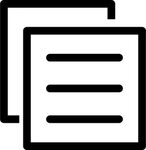 Муниципальные служащие:
2021 – 3 уведомления
2022 – 6 уведомлений
2023 – 9 уведомлений
2024 – 8 уведомлений
Анализ поступивших уведомлений о возможном возникновении конфликта интересов
100%
Предотвращение 
конфликта интересов состояло: 
в отводе и самоотводе
Руководители муниципальных организаций:
2021 – 1 уведомление
2022 – 1 уведомление
2023 – 5 уведомлений
2024 – 2 уведомления
ПРОВЕРКИ НЕ ПРОВОДИЛИСЬ
7
СОВЕРШЕНСТВОВАНИЕ РАБОТЫ ПО ПРОФИЛАКТИКЕ КОРРУПЦИОННЫХ И ИНЫХ ПРАВОНАРУШЕНИЙ В СИСТЕМЕ КАДРОВОЙ РАБОТЫ
Комиссия Администрации городского округа Первоуральск по соблюдению требований к служебному поведению муниципальных служащих и урегулированию конфликта
Комиссия по соблюдению требований к служебному поведению руководителей муниципальных учреждений, муниципальных унитарных предприятий, подведомственных Администрации городского округа Первоуральск,  и урегулированию конфликта интересов
количество проведенных заседаний комиссии – 3 
(31.05.2024, 05.11.2024, 13.12.2024)
количество проведенных заседаний комиссии – 2 
(05.04.2024, 27.12.2024)
Материалы проверки о предоставлении муниципальными служащими недостоверных (неполных) сведений о доходах, расходах, об имуществе и обязательствах имущественного характера – 1
Уведомления муниципальных служащих о возможном возникновении конфликта интересов– 3
Уведомления руководителей муниципальных организаций о возможном возникновении конфликта интересов - 2
9
СОВЕРШЕНСТВОВАНИЕ РАБОТЫ ПО ПРОФИЛАКТИКЕ КОРРУПЦИОННЫХ И ИНЫХ ПРАВОНАРУШЕНИЙ В СИСТЕМЕ КАДРОВОЙ РАБОТЫ
Количество нарушений антикоррупционного законодательства, допустивших муниципальными служащими и руководителями муниципальных организаций
МУНИЦИПАЛЬНЫЕ
 СЛУЖАЩИЕ
РУКОВОДИТЕЛИ МУНИЦИПАЛЬНЫХ
 ОРГАНИЗАЦИЙ
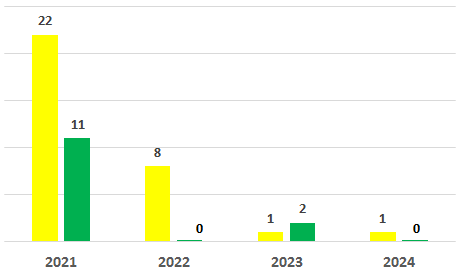 нарушения, связанные с предоставлением недостоверных (неполных) сведений о доходах, об имуществе и обязательствах имущественного характера
Сохраняется тенденция сокращения количества нарушений антикоррупционного законодательства, допущенных муниципальными служащими и  руководителями муниципальных организаций.
10
СОВЕРШЕНСТВОВАНИЕ РАБОТЫ ПО ПРОФИЛАКТИКЕ КОРРУПЦИОННЫХ И ИНЫХ ПРАВОНАРУШЕНИЙ В СИСТЕМЕ КАДРОВОЙ РАБОТЫ
Количество лиц, привлеченных к дисциплинарной ответственности за нарушение антикоррупционного законодательства
МУНИЦИПАЛЬНЫЕ
 СЛУЖАЩИЕ
РУКОВОДИТЕЛИ МУНИЦИПАЛЬНЫХ
 ОРГАНИЗАЦИЙ
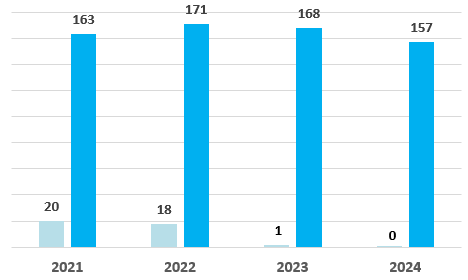 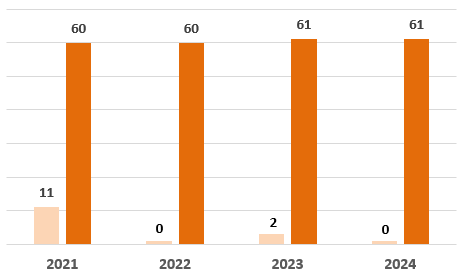 18,33%
12,26%
10,52%
0,59%
0,00%
0,00%
3,27%
0,00%
10
СОВЕРШЕНСТВОВАНИЕ РАБОТЫ ПО ПРОФИЛАКТИКЕ КОРРУПЦИОННЫХ И ИНЫХ ПРАВОНАРУШЕНИЙ В СИСТЕМЕ КАДРОВОЙ РАБОТЫ
Проведение мероприятий по мониторингу, повышению эффективности контроля за соблюдением запретов, ограничений и требований, установленных в целях противодействия коррупции
Контроль исполнения муниципальными служащими обязанности по предварительному уведомлению представителя нанимателя о намерении выполнять иную оплачиваемую работу
Контроль соблюдения гражданами, замещавшими должности муниципальной службы, ограничений при заключении ими после ухода с муниципальной службы трудового договора и (или) гражданско-правового договора в случаях, предусмотренных законодательством
Контроль исполнения муниципальными служащими обязанности по уведомлению о фактах обращений в целях склонения их к совершению коррупционных правонарушений
2021 – 24 уведомления
2022 –15  уведомлений
2023 – 10 уведомлений
2024 – 30 уведомлений
2021 – 19 уведомлений
2022 –25  уведомлений
2023 – 24 уведомления
2024 – 12 уведомлений
2021 – 0 уведомлений
2022 – 0 уведомлений
2023 – 0 уведомлений
2024 – 2 уведомления (материалы направлены в правоохранительные органы, возбуждено 1 уголовное дело)
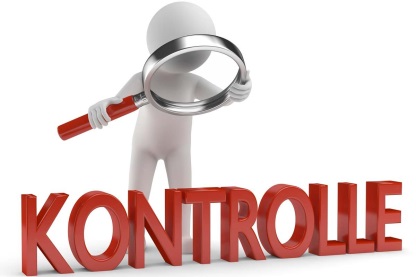 ПРОВЕРКИ НЕ ПРОВОДИЛИСЬ
12
СОВЕРШЕНСТВОВАНИЕ РАБОТЫ ПО ПРОФИЛАКТИКЕ КОРРУПЦИОННЫХ И ИНЫХ ПРАВОНАРУШЕНИЙ В СИСТЕМЕ КАДРОВОЙ РАБОТЫ
Осуществление ежегодной оценки коррупционных рисков, возникающих при реализации муниципальных функций
В органах местного самоуправления проведены оценки коррупционных рисков, по результатам которых  пересмотрены перечни коррупционно – опасных функций и перечни должностей с коррупционными рисками
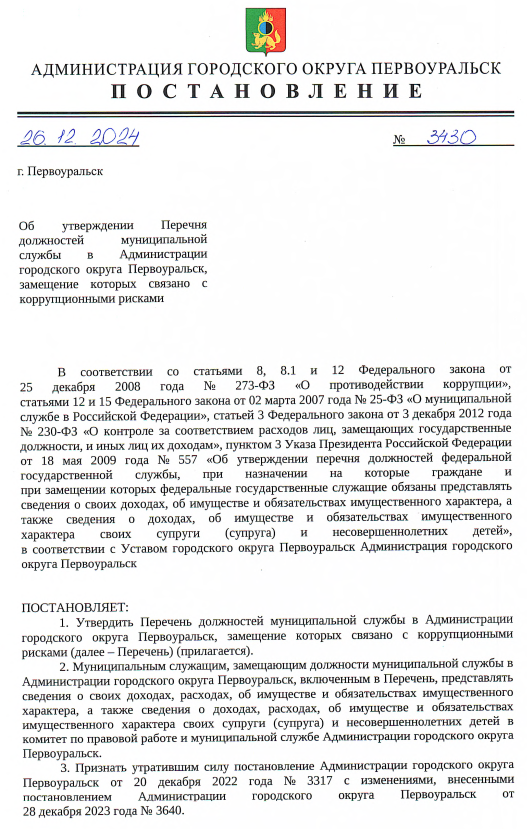 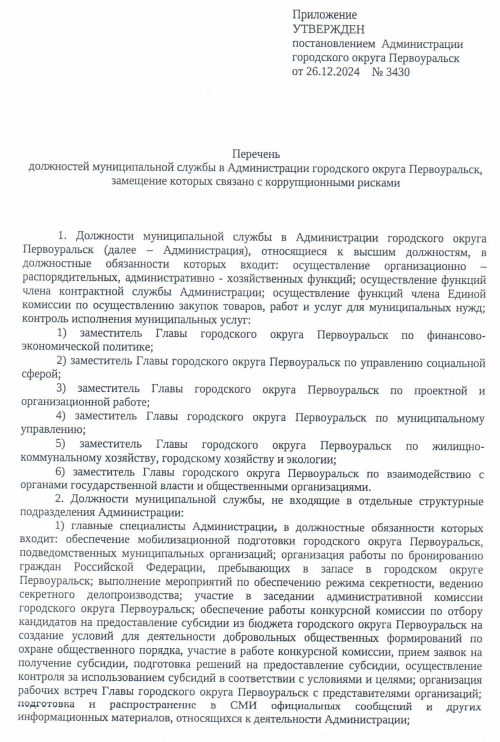 12
СОВЕРШЕНСТВОВАНИЕ РАБОТЫ ПО ПРОФИЛАКТИКЕ КОРРУПЦИОННЫХ И ИНЫХ ПРАВОНАРУШЕНИЙ В СИСТЕМЕ КАДРОВОЙ РАБОТЫ
Правовое просвещение по вопросам противодействия коррупции
Методические семинары с муниципальными служащими  и руководителями муниципальных учреждений по теме: «Основные новеллы в методических рекомендациях по вопросам представления сведений о доходах, расходах, об имуществе и обязательствах имущественного характера и заполнение соответствующей формы справки в 2024 году (за отчетный 2023 год)» (11.03.2024, 12.03.2024, 13.03.2024, 14.03.2024)
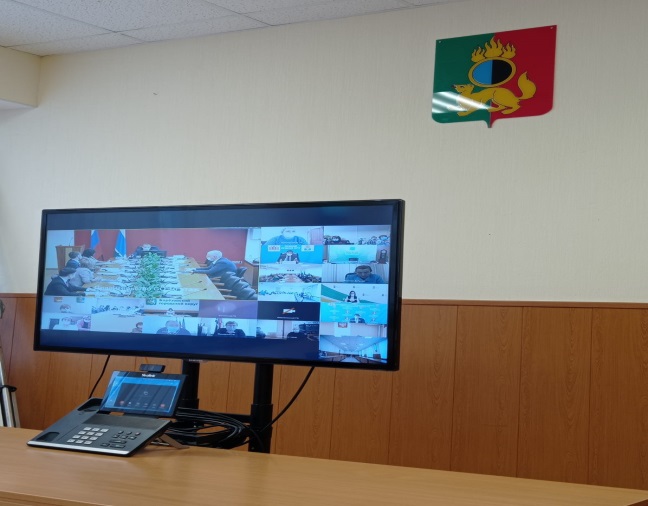 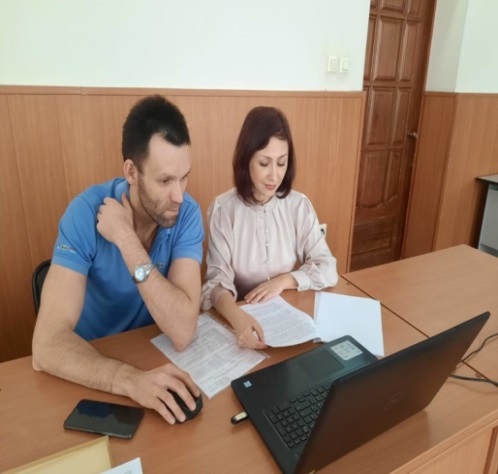 Методический семинар «Конфликт интересов: 
   понятие, виды, последствия, судебная
  практика»    (06.12.2024)
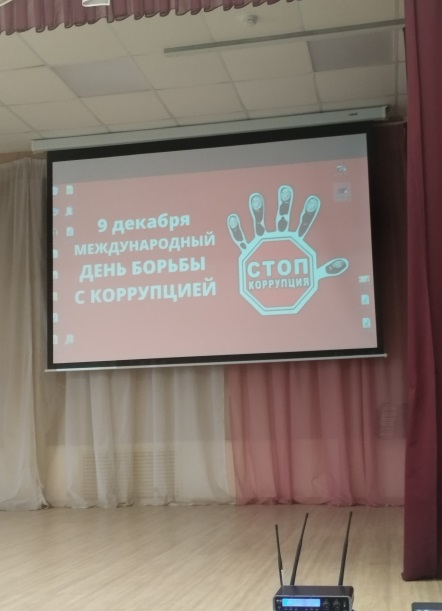 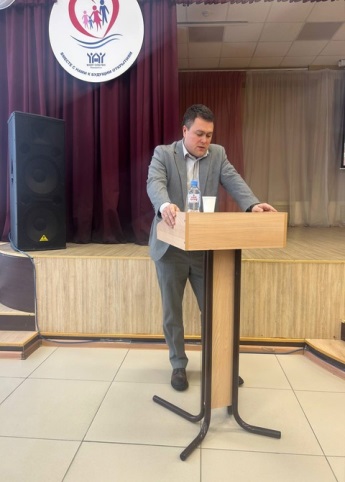 Проведены разъяснительные мероприятия с лицами, впервые поступившими на муниципальную службу  - в форме консультаций 24 служащим
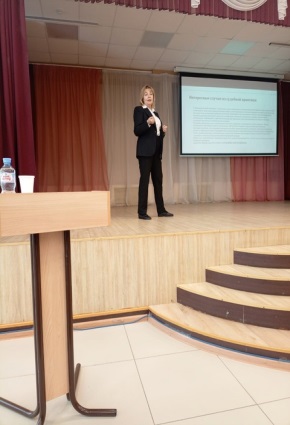 Распространены среди муниципальных служащих и работников муниципальных организаций методические материалы (памятки, брошюры) об уголовной ответственности за коррупционные правонарушения, о порядке уведомления о выполнении иной оплачиваемой работы, о функционировании «телефона доверия»
13
СОВЕРШЕНСТВОВАНИЕ РАБОТЫ ПО ПРОФИЛАКТИКЕ КОРРУПЦИОННЫХ И ИНЫХ ПРАВОНАРУШЕНИЙ В СИСТЕМЕ КАДРОВОЙ РАБОТЫ
Количество муниципальных служащих, прошедших обучение по антикоррупционной тематике, в  виде прохождения курсов повышения квалификации
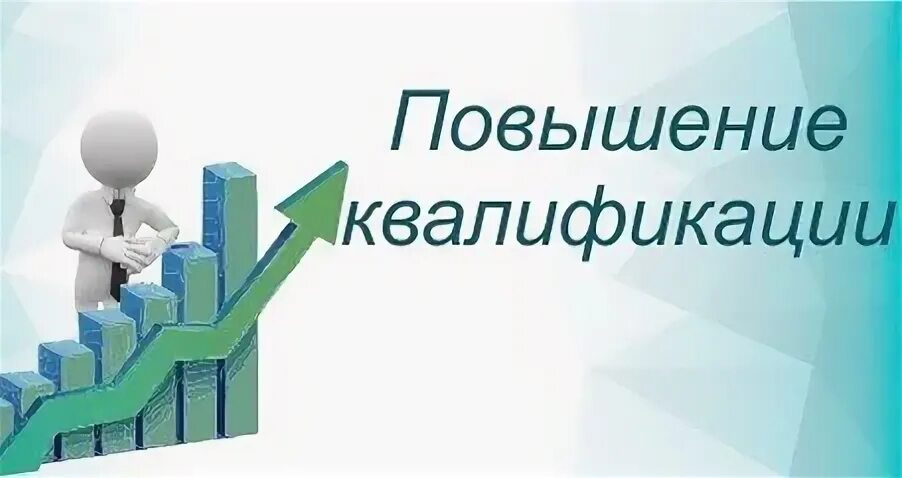 Общее количество муниципальных служащих, прошедших обучение 
по антикоррупционной тематике  – 39
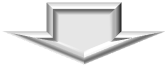 Количество обученных муниципальных служащих, в должностные обязанности которых входит участие по противодействию коррупции – 16 (100% от общего количества муниципальных служащих данной категории)
Количество обученных муниципальных служащих, впервые поступивших на должности муниципальной службы  
– 21 (87,5% от общего количества муниципальных служащих данной категории)
Количество обученных муниципальных  служащих, в должностные обязанности которых входит участие в проведении закупок товаров, работ,
 услуг для обеспечения муниципальных нужд – 2 (92,8% от общего количества муниципальных служащих данной категории)
13
ПРОТИВОДЕЙСТВИЕ КОРРУПЦИИ В СФЕРЕ УПРАВЛЕНИЯ И РАСПОРЯЖЕНИЯ  МУНИЦИПАЛЬНОЙ СОБСТВЕННОСТЬЮ, В БЮДЖЕТНОЙ СФЕРЕ, В СФЕРЕ ЗАКУПОК ТОВАРОВ, РАБОТ, УСЛУГ ДЛЯ ОБЕСПЕЧЕНИЯ МУНИЦИПАЛЬНЫХ НУЖД
Результаты контрольных мероприятий размещены: 
на официальном сайте Счетной палаты городского округа Первоуральск о http://sp-pervouralsk.ru/activities, 
на официальном сайте Администрации городского округа Первоуральск https://prvadm.ru/struktura-administracii/finansovoe-upravlenie/publichnyj-bjudzhet/kontrolnye-meroprijatija/, результаты проверок в сфере закупок товаров, работ, услуг размещены в том числе  на официальном сайте Единой информационной системы  в сфере закупок zakupki.gov.ru
14
ОРГАНИЗАЦИЯ РАБОТЫ  ПО ПРЕДУПРЕЖДЕНИЮ КОРРУПЦИИ В 
МУНИЦИПАЛЬНЫХ ОРГАНИЗАЦИЯХ
Правовое просвещение по вопросам противодействия коррупции
Методическое обеспечение деятельности по предупреждению коррупции в
Организованы и проведены методические занятия с руководителями муниципальных организаций - 12.03.2024, 14.03.2024, 06.12.2024
Доведены обзоры практики правоприменения в сфере конфликта интересов, обзоры судебной практики, буклеты об ответственности за непринятие мер по предотвращению и (или) урегулированию конфликта интересов
Мониторинг эффективности реализации мер по предупреждению коррупции
Распространены памятки о типовых ситуациях, содержащих факты личной заинтересованности в сфере закупок товаров, работ, услуг, обзор которых разработан Минтрудом России
На заседаниях комиссии по противодействию коррупцию в городском округе Первоуральск (16.04.2024, 09.07.2024, 15.10.2024, 24.12.2024) заслушаны доклады 6 руководителей по вопросу организации работы по предупреждению коррупции в подведомственных муниципальных учреждениях, муниципальных унитарных предприятиях
Даны консультации по вопросам противодействия коррупции
14
ПОВЫШЕНИЕ РЕЗУЛЬТАТИВНОСТИ И ЭФФЕКТИВНОСТИ РАБОТЫ С ОБРАЩЕНИЯМИ ГРАЖДАН И ОРГАНИЗАЦИЙ ПО ФАКТАМ КОРРУПЦИИ
Количество обращений, поступивших в органы местного самоуправления и муниципальные организации 
по различным сферам деятельности
Количество обращений, содержащих либо указывающих на коррупционные проявления со стороны муниципальных служащих и руководителей муниципальных организаций
2021 -  18 880 обращений
2021 -  4 электронных обращения
2022 -  10 683 обращений
2022 -  4 электронных обращения
2023 -  10 331обращение
2023 -  2 электронных обращения
2024 -  5 735 обращений
2024 -  1 электронное обращение
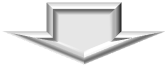 ПО РЕЗУЛЬТАТАМ СЛУЖЕБНЫХ ПРОВЕРОК ФАКТЫ О КОРРУПЦИИ  НЕ ПОДТВЕРДИЛИСЬ
14
ОБЕСПЕЧЕНИЕ ФУНКЦИОНИРОВАНИЯ «ТЕЛЕФОНА ДОВЕРИЯ» ДЛЯ СООБЩЕНИЯ ИНФОРМАЦИИ О КОРРУПЦИОННЫХ ПРОЯВЛЕНИЯХ
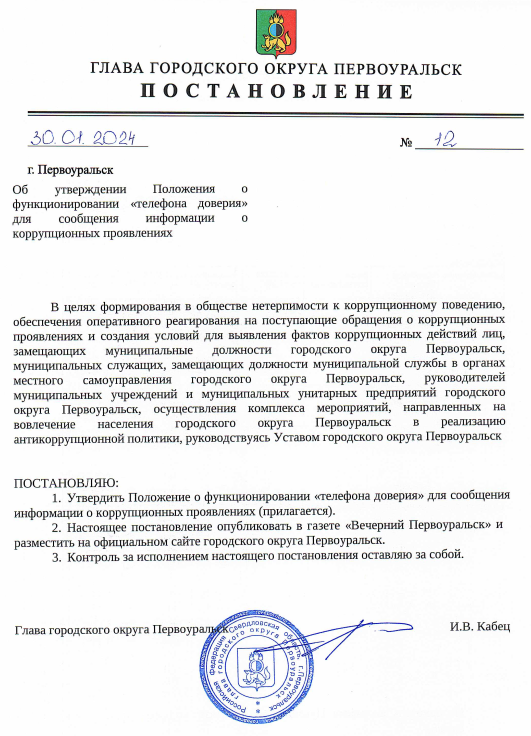 Положение о функционировании "телефона доверия" для сообщения информации о коррупционных проявлениях утверждено Постановлением Главы городского округа Первоуральск от 30.01.2024 г. № 12
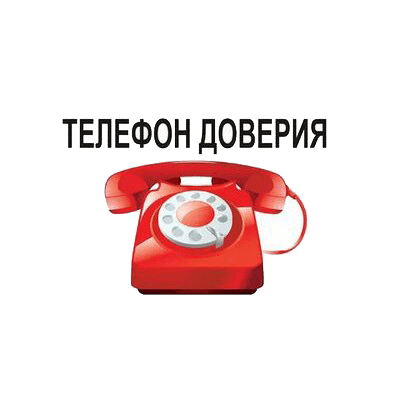 «Телефон доверия»
 городского округа Первоуральск 
8 /3439/ 221-211 (добавочный номер 2) – рассмотрение сообщений обеспечивается Администрацией 
городского округа Первоуральск
Принимается и рассматривается информация о фактах коррупции в действиях лиц, замещающих муниципальные должности, муниципальных служащих, руководителей муниципальных учреждений и муниципальных предприятий
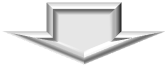 СООБЩЕНИЯ С ПРИЗНАКАМИ КОРРУПЦИОННЫХ И ИНЫХ ПРАВОНАРУШЕНИЙ НЕ ПОСТУПАЛИ
14
ОБЕСПЕЧЕНИЕ ОТКРЫТОСТИ ДЕЯТЕЛЬНОСТИ ОРГАНОВ МЕСТНОГО САМОУПРАВЛЕНИЯ В СФЕРЕ ПРОТИВОДЕЙСТВИЯ КОРРУПЦИИ
Информирование граждан о деятельности органов местного самоуправления в сфере противодействия коррупции, антикоррупционное просвещение граждан осуществляется средствами:
 - официального сайта Администрации (https://prvadm.ru/struktura-administracii/komitet-po-pravovoj-rabote-i-municipalnoj-sluzhbe/protivodejstvie-korrupcii/
страницы в официальной сети «ВКонтакте» https://vk.com/prvadm1732
канала Администрации в мессенджере Telegram t.me/prvadm
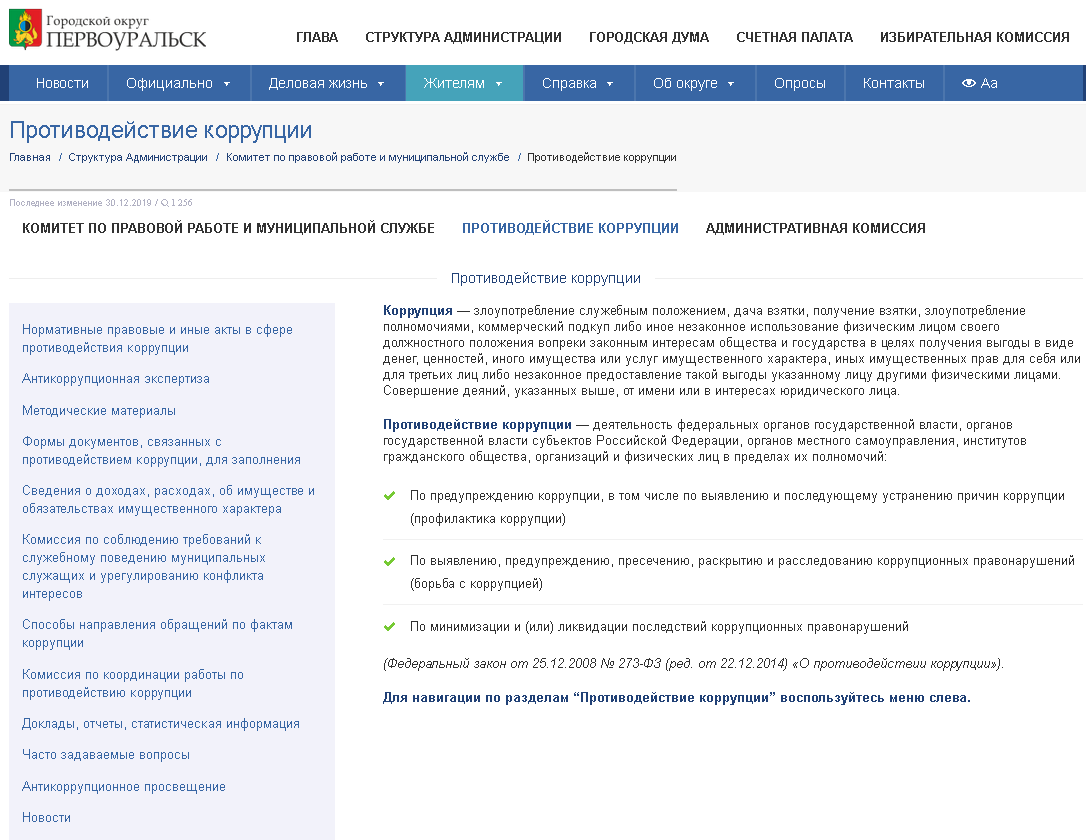 16
ОБЕСПЕЧЕНИЕ УЧАСТИЯ ИНСТИТУТОВ ГРАЖДАНСКОГО ОБЩЕСТВА В ПРОТИВОДЕЙСТВИИ КОРРУПЦИИ
Наиболее активно взаимодействующие в сфере противодействия коррупции общественные объединения и организации
Количество мероприятий антикоррупционной направленности, проведенных в отчетный период с участием общественных
 объединений и организаций
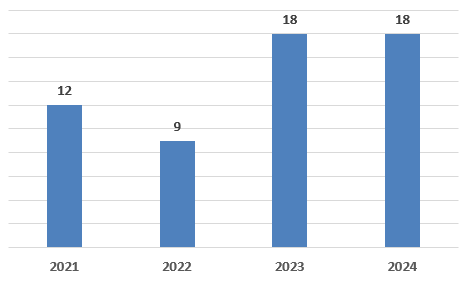 Общественная палата городского округа Первоуральск
Первоуральское местное отделение общероссийской общественной организации «Ассоциация юристов России»
Первоуральская организация профсоюза работников государственных учреждений и общественного обслуживания
Первоуральская городская организация Профессионального союза работников народного образования и науки Российской Федерации
16
Целевые показатели реализации Плана мероприятий по противодействию коррупции в городском округе Первоуральск на 2021 – 2024 годы на 2024 год
18
Целевые показатели реализации Плана мероприятий по противодействию коррупции в городском округе Первоуральск на 2021 – 2024 годы на 2024 год
18
ПОВЫШЕНИЕ ЭФФЕКТИВНОСТИ АНТИКОРРУПЦИОННОЙ ДЕЯТЕЛЬНОСТИ
Отчеты об исполнении Плана мероприятий по противодействию коррупции в городском округе Первоуральск на 2021 - 2024 годы  и перечня целевых показателей Плана мероприятий по противодействию коррупции в городском округе Первоуральск на 2021 - 2024 годы, размещены на официальном сайте Администрации городского округа Первоуральск
https://prvadm.ru/struktura-administracii/komitet-po-pravovoj-rabote-i-municipalnoj-sluzhbe/protivodejstvie-korrupcii/doklady-otchety-statisticheskaja-informacija/
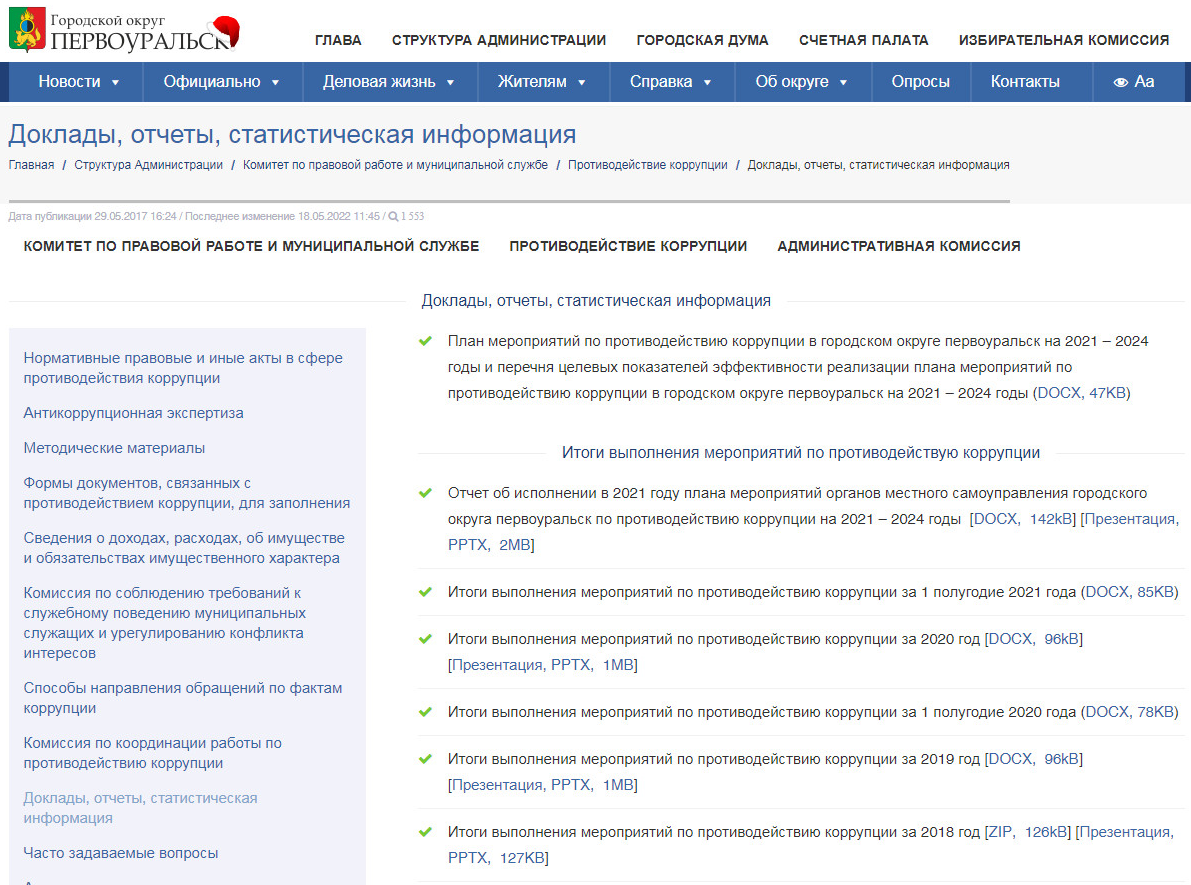